LEVERAGING DERs FOR RECRUITING AND RETENTION
May,1 2024
We Have To Start Thinking Differently
People
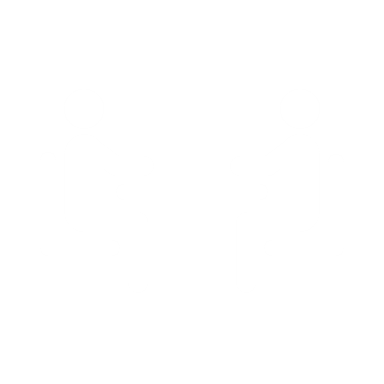 Hospitals are facing personnel shortages across nearly all positions, not just clinical.  This represents an increase in effort and complexity.
Recruitment Challenges
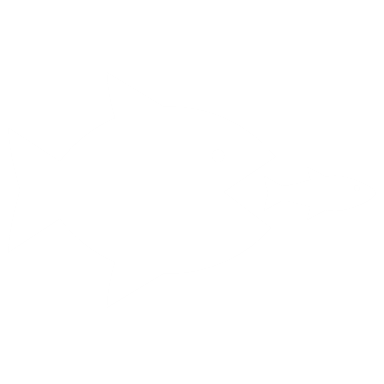 Competition is multi dimensional: regional, national, disruptors, and new industries all compete for rural resources.
New Competitors
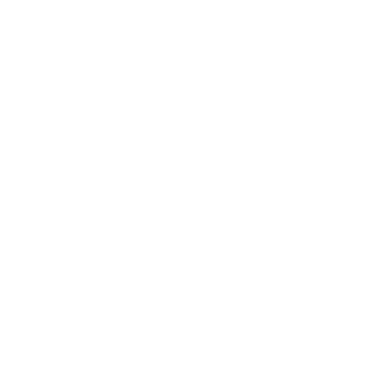 Changing Workforce
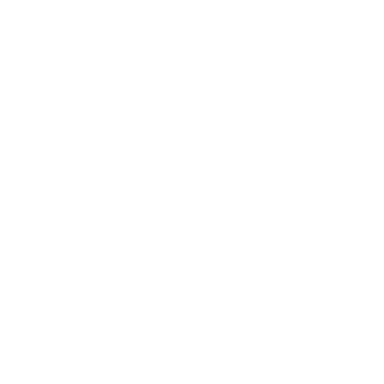 Social evolution and communication platforms are changing the expectations of the existing and potential workforce.
Cost Constraints
Reimbursement pressures and unfunded mandates mean that the issue can’t be solved by throwing money at the problem.
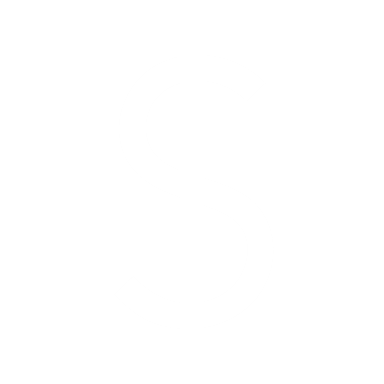 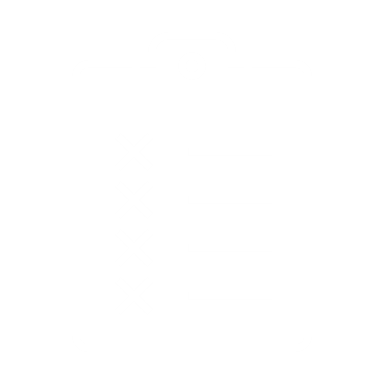 Checking the Box
Historically, most hospitals have a very similar menu of benefit options with little in the way of ingenuity.
Recruitment and Retention Aren’t Easy
The largest expense on the income statement of rural hospitals is labor related. 
Less than 10% of US physicians practice in rural communities despite rural composing 20% of the US population. 
Labor costs continue to challenge economic viability and remains the biggest driver of margin pressure.
Vacant positions generally mean something isn’t getting accomplished under optimal conditions; from care to administrative tasks.
Many employers are passing on healthcare cost increases to employees due to a perceived inability to control price.
Benchmarking to other healthcare providers doesn’t truly represent market position.
Hospitals must reevaluate their current employee benefit packages and make changes necessary to be competitive.
[Speaker Notes: Rob/Brett]
Strategic Reality
Money doesn’t care how it’s spent.
Ultimately, dollars spent on benefits, reduce the amount of dollars available for salary.
Value to the employee must be the focus.
Carrying costs of benefit packages reduce employee value; they represent payments to other organizations.
Reductions in carrying costs create an opportunity to take savings or pass on savings as pay increases.
Value creation
Double value opportunity: 
Reduction in administrative overhead
Reduction in total costs
[Speaker Notes: Rob tee up Brett]
Structure As A Strategy
Healthcare Retirement Overview
401k and 403b plans are tax-advantaged retirement accounts, allowing employees to save for retirement with pre-tax contributions. Highly compensated employees will struggle with low annual maximum contributions and discrimination testing.
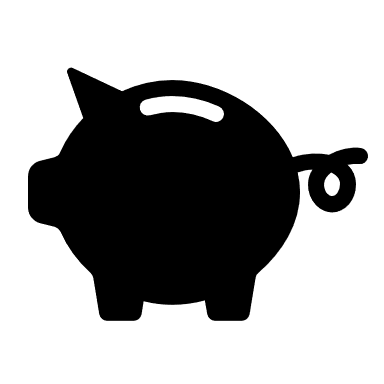 Traditional Retirement
Employees contribute a portion of their salary to the account, often matched by the employer up to IRS limits for deferred compensation. The employee guides the investments and is responsible for performance.
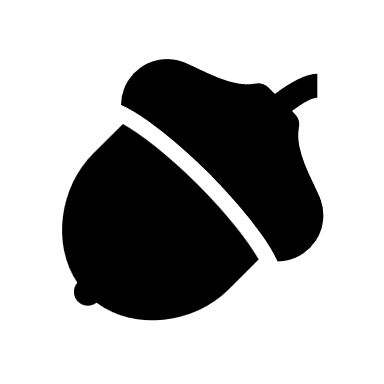 457 Deferred Comp
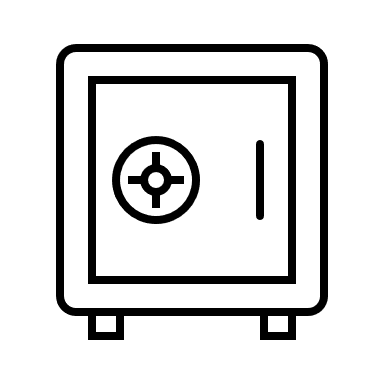 Defined benefit plans offer a fixed retirement income, based on a formula which factors in years of service and average salary. The hospital bares both the funding and investment risks within the defined benefit plan.
Defined Benefits
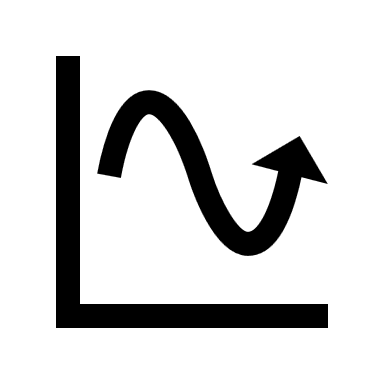 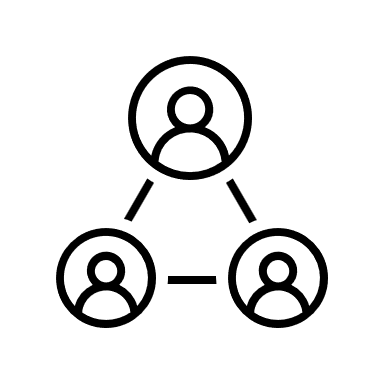 Key Employee DER plans allow hospitals to provide a significant benefit to key employees while avoiding discrimination testing, attached to a vesting schedule that drives retention rates and rewards employees that stay.
Key Employee DER
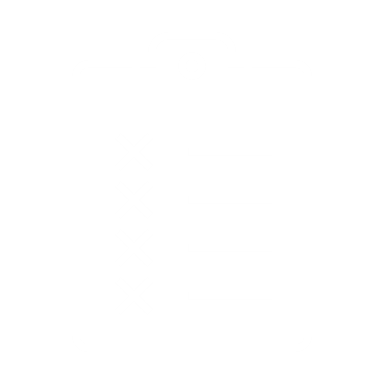 Complete the retirement pie
As defined benefit plans became too expensive, most hospitals have lost a competitive edge in retirement benefits

Most hospital sponsored programs will not support employees in retirement

Competition for key employees requires innovation to ensure adequate staffing levels and access to top performers

Traditional Retirement platforms struggle to provide benefits for both highly comped and non-highly comped employees. 
Enhance employee retirement benefits to enhance competitive edge for recruiting and retention
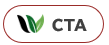 8
Key Employee DER
DERs provide a solution for each of the four identified areas
Employee Retention
Key Employee Solutions
Tax sheltered investment vehicle for highly compensated employees.
Solves ERISA challenges related to highly compensated employees 
Custom Funding Strategies allow for discrimination
Recruiting/retention asset
Creates financial incentives for employees to meet 10-year vesting 
Lump sum benefit that transfers upon vesting
Provides life insurance for employee beneficiaries
Employee Recruiting
Hospital Flexibility
Turnover during the vesting schedule generates funds available to be reinvested in retention/recruitment
Sets hospital apart with a unique program designed to solve hospital recruiting challenges
Keep long-term key employees  with flexible vesting schedules
Can improve financial liquidity of the hospital
Opportunity to leverage endowed funds of the Hospital/Foundation
Employer owns and can utilize all funds until vesting is met
Investment is protected via split of the life benefit
9
Customize it
Align Strategy and Incentives
Provide contributions in excess of 5% of salary to generate meaningful "golden handcuffs" 
Plan structure should create incentives for retention. Utilize a long vesting schedule.

Seek an administratively friendly platform; unfunded commitments breed animosity
Education of the employees is essential; most have no exposure to lesser-known options

Life insurance component provides peace of mind for employees
Retirment Planning
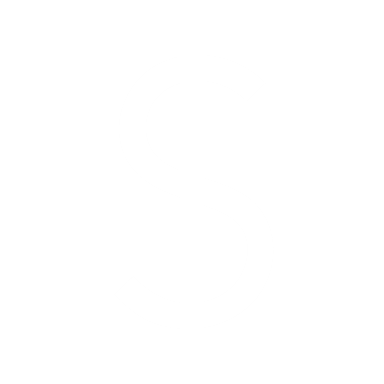 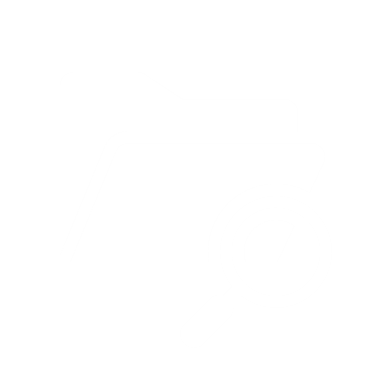 Retention
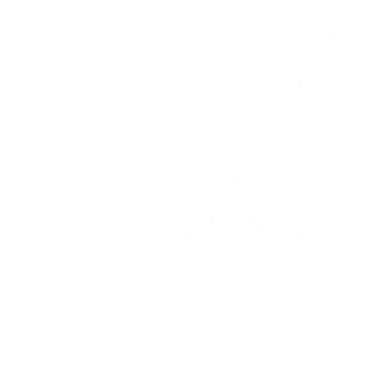 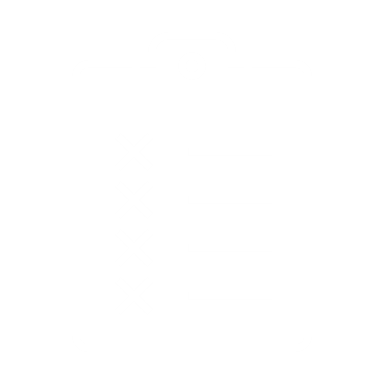 Friendly Platform
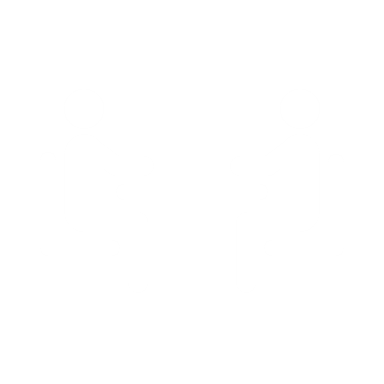 Education
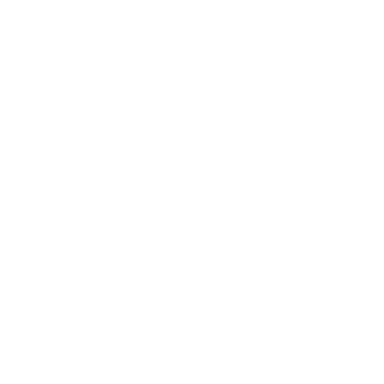 Protection now
[Speaker Notes: Brett]
Fully Custom Options for Each Employee
Each individual employee can be provided either a set dollar contribution or a percent of salary for their benefit. 
Vesting schedules can be done across the board or made for each class of employees offered the benefit. 

For Employees they are given an opportunity to get life insurance with little to no underwriting. 
Employees who pass away during the vesting schedule will have their beneficiary share in the death benefit.

Employees who don’t meet the vesting schedule give hospitals the opportunity to use those funds for recruiting by transferring funds to the new employee.
Percent of Comp
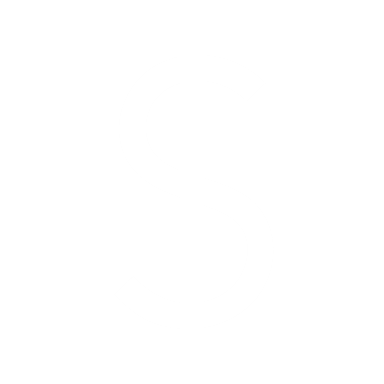 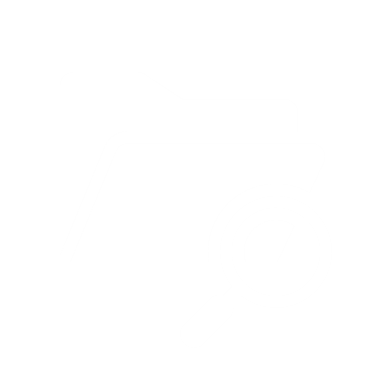 Vesting Schedule
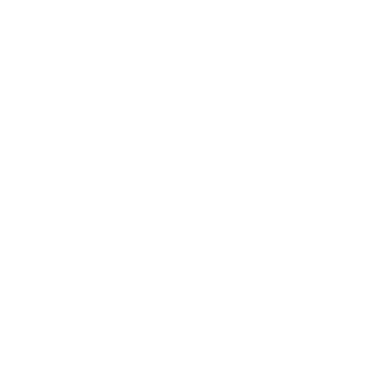 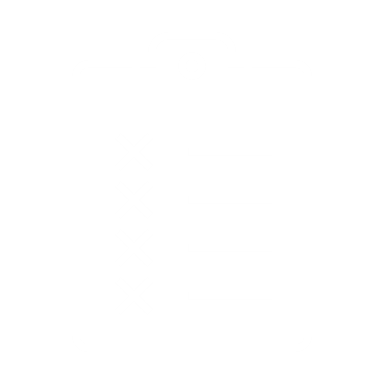 Guaranteed Issue
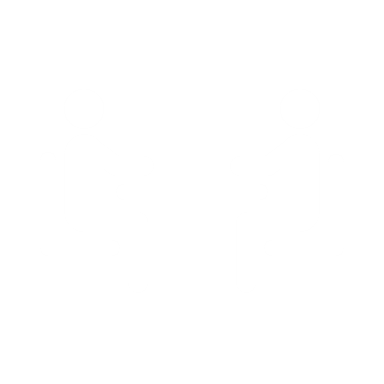 Family Protection
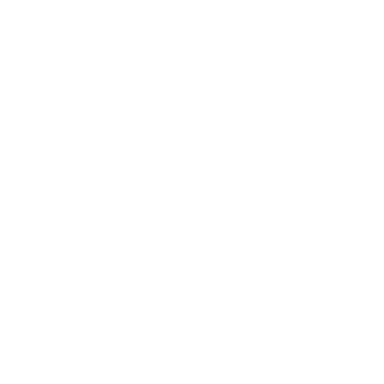 Hospital Exchange Options
[Speaker Notes: Brett]
Every Situation is Different
DER plans allow for a range of different solutions for each hospital to choose from. 
Non-Qualified Deferred Comp plans allow hospitals with select highly compensated employees that want to defer alongside hospital offered benefits. 
Executive Bonus plans allow hospitals to offer improved benefits with or without a vesting schedule and in the employee's name so that it is not an asset carried by the hospital.
Dual Executive Reward allows the hospital to carry the benefit on their books and set strict vesting schedules as well as wide ranging offerings for employees.

Use the different options to compare your current retirement solution to what is available.
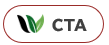 13
Employee Example at 40 Years Old
With an average annual rate of return at 7.5% compounding each year the employees receive the contribution plus the growth after vesting. 
Upon reaching the vesting point employees accounts are taxed and then left to either take out or continue to grow tax free with no personal expense.
Employees can take loans, withdraw funds and use these accounts without penalty or taxes.
Assumptions based on five percent of salary for a ten-year period.
[Speaker Notes: Rob tee up Brett]
IPERS Example at 40 Years Old
Many municipal owned facilities utilize the state pension fund to give them a competitive advantage. 
To compare against a local competitor for Nebraska hospitals we used the Iowa state pension program that only six total hospitals in Iowa are not utilizing. 
The ability to match the state pensions on a per person basis to provide for key employees helps to create the golden handcuffs we are looking for to retain top talent.
*Discrimination testing and highly compensated employee testing limit the contributions that can be made on their behalf
[Speaker Notes: Rob tee up Brett]
Traditional Retirement and DER
Traditional Retirement plans are often skewed towards highly compensated employees.
If highly compensated employees are 60% or more of assets in 401k the employer must give 3% of salary across the board to all non-highly compensated. 
Percentage based DER contributions allow for increasing benefit in line with employee's salary.
DER requires no discrimination testing and only requires a one-time online IRS filing for top-hat rules. 
DER plans allow for full customization of benefit amounts and vesting schedules for each employee.
Dual Executive Reward 5% 250k
Employee receives $12,500 per year additional benefit. 
Employee has life insurance benefit determined by $12,500 annual premium. 
Employee has no contribution but has custom vesting schedule. 
After vesting employee receives full cash value minus their tax rate.
No discrimination testing
Traditional 401k
Employee max deferral is $23,000 annually.
Employer match doesn’t count towards limit.
Employee is subject to discrimination and highly compensated testing annually.
Highly compensated employees cannot account for 60% or more of the 401k balance.
Cannot customize benefit.
NQDC
Employee and employer can contribute. 
Employee can defer up to 100% of income.  
Employer carries the liability and asset on their books. 
Employer elects the vesting of employer contribution. 
Employee elect's rollout date.
Employee can direct investments day to day.
Key Employee Bonus
Employee owns the policy and rolls it out at termination. 
Employer creates contract with employer to contribute to a life insurance benefit that grows with guarantees. 
Employee can access the funds throughout the contract.
Employer can include vesting schedule within the contract that limits access to the funds.
16
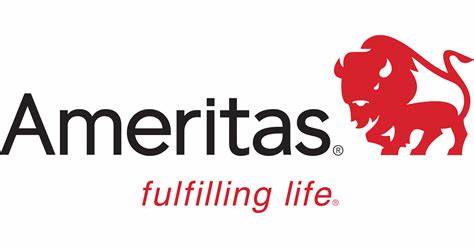 Troy Branch, JD, CLU, ChFC |   Ameritas ®  |  2nd Vice President, Advanced Planning

5900 O Street, Lincoln, NE 68510  | p: 402-325-4150  | f: 402-467-7152 | troy.branch@ameritas.com
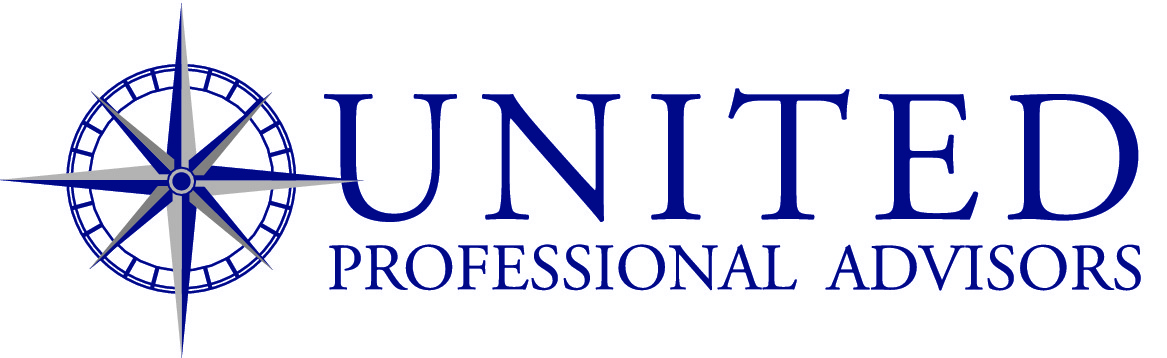 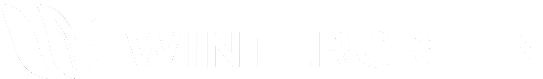 Rob Bloom, CPA, Principalrbloom@wintergreenme.como: (207) 280-6497c: (315) 405-1535
Brett Shippee, COO
Brett@upallc.como: (315) 779-0700c: (315) 408-8074
[Speaker Notes: May require more than one slide]